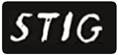 13/10/2021
Science Teaching Interest Group#01
Brings together colleagues from within the Faculty to discuss matters of contemporary interest relating to teaching, learning and assessment. 
Sits outside our deliberative structures and so nothing is off the table.
Feeds into decision-making by Faculty Education Committee and FMT. 
Brings together colleagues with an established interest in teaching who had no previous opportunity to gather:
•	PGCert/CAP Observers
•	Academic LJMU Teaching Award Winners
•	NSS Champions
•	National Teaching Fellows
•	School LTA Coordinators
NSS semantic analysis: Overarching Faculty themes
Positive
Engaging teaching 
Sense of learning community and supportive environment 
Approachable and helpful staff who wanted students to succeed 
Student voice being encouraged and taken into account 
Careers support
NSS semantic analysis: Overarching Faculty themes
Negative
Difficulties learning online 
Perceived lack of empathy from some staff 
Limited/difficult to reach mental health support
AOB
Mid-module evaluation
10 past the hour…